Secretaria Municipal da Saúde de Mondai
Prestando Contas
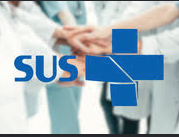 Primeiro Quadrimestre de 2024
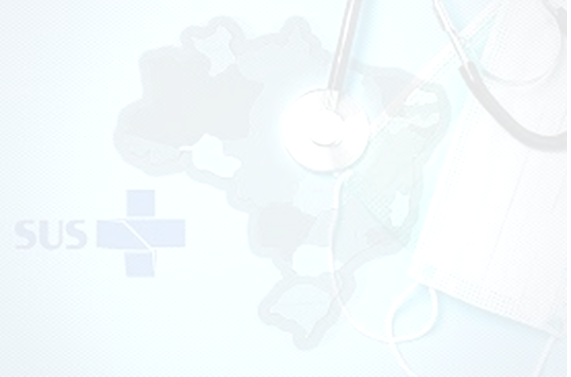 AUDIÊNCIA PÚBLICALEI COMPLEMENTAR Nº 141/12
Ginther Otto Dreher

Gestor do Fundo Municipal de Saúde

Mondai/SC, 24/05/2024
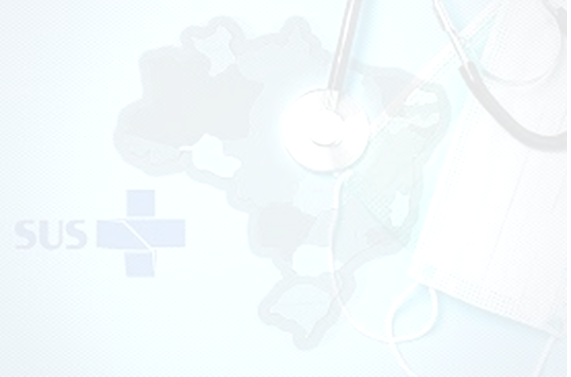 População e famílias por área de ESF
(Cidadãos Vinculados) – 9.660
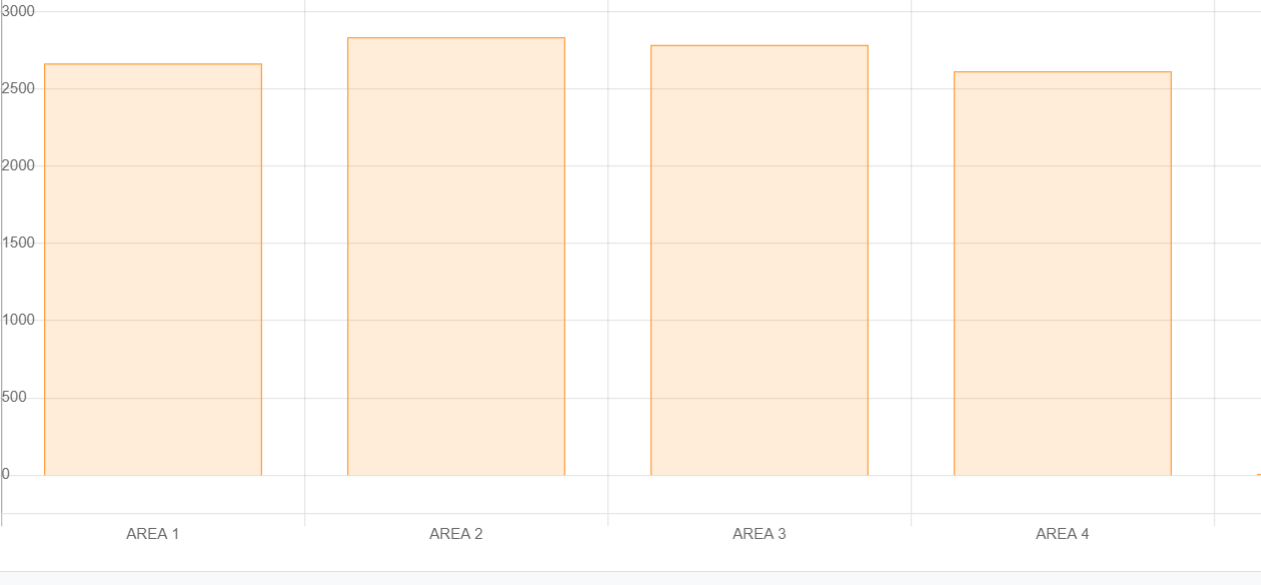 2.555
2.439
2.542
2.424
População por faixa etária
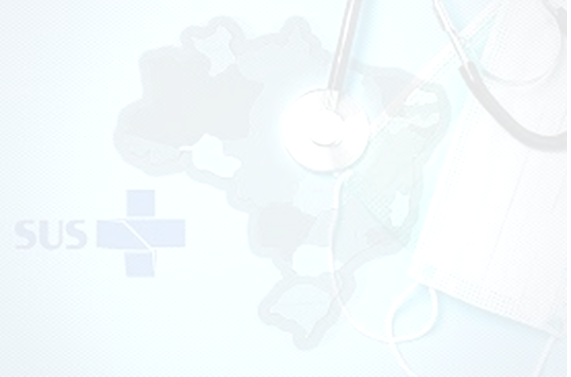 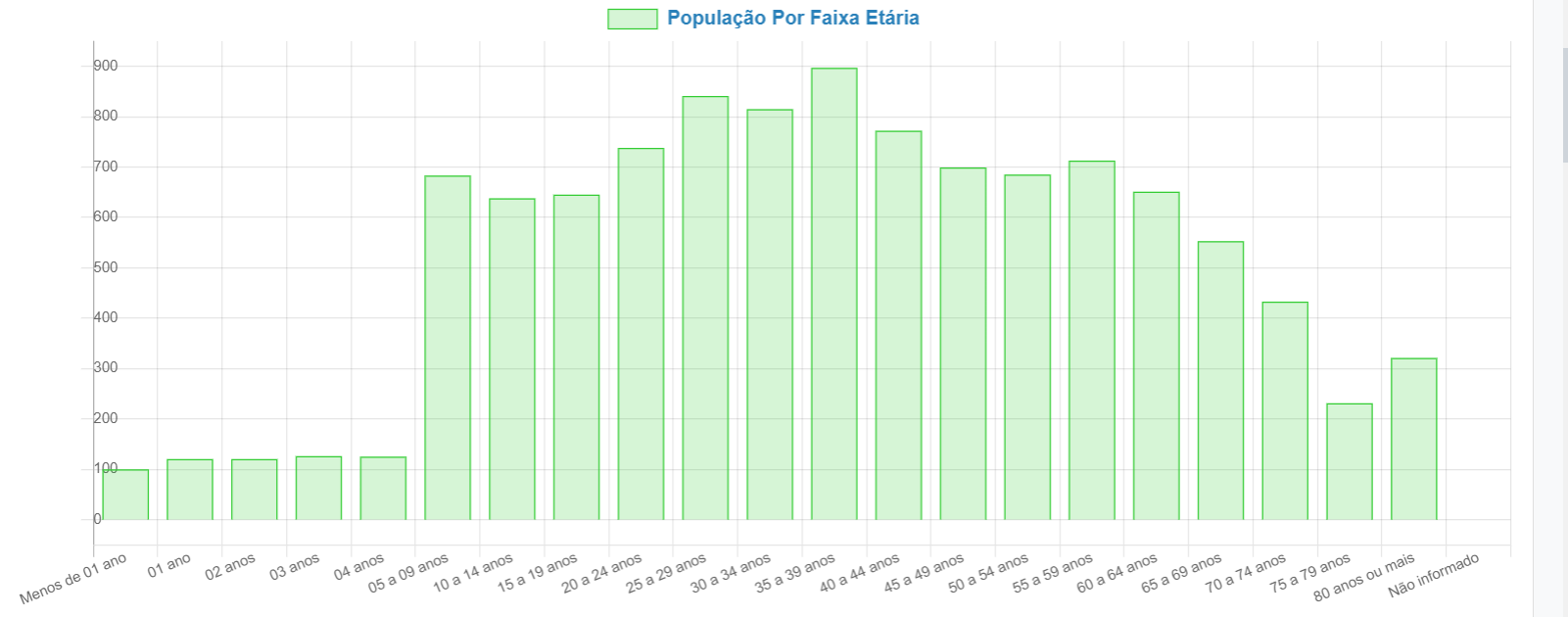 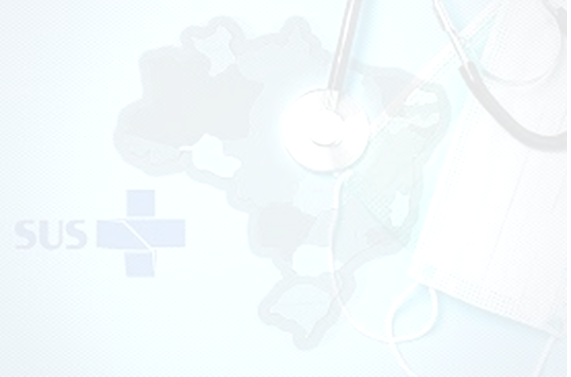 Estabelecimentos de Saúde SUS Cadastrados
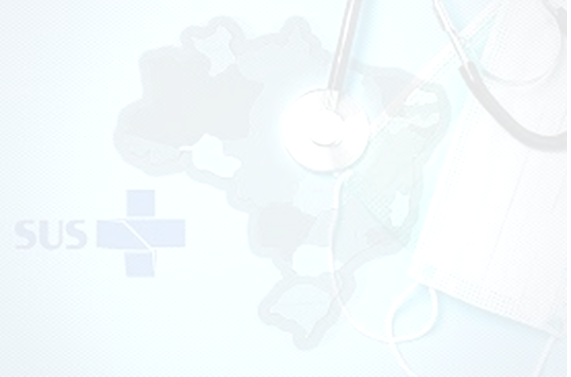 Condensado das principais Atividades - 2024
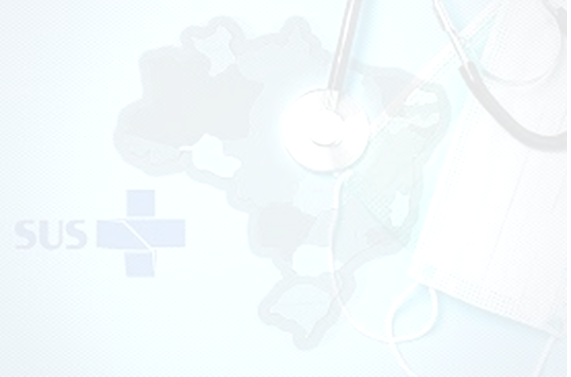 Continuação...................
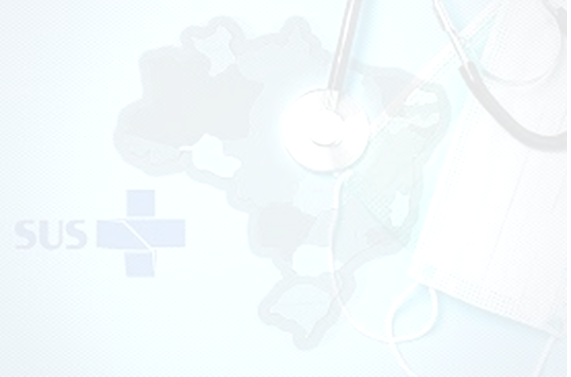 Principais Exames Especializados Realizados
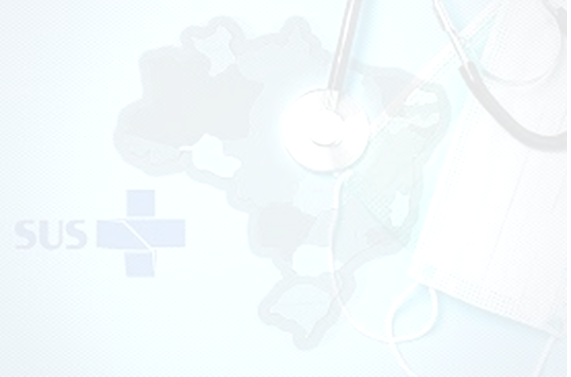 Tratamento Fora de Domicílio
162.654
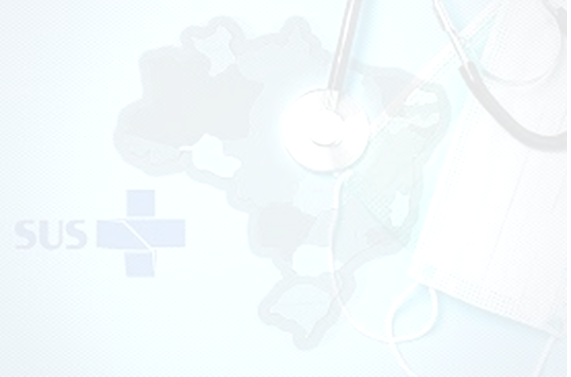 Destino com mais viagens
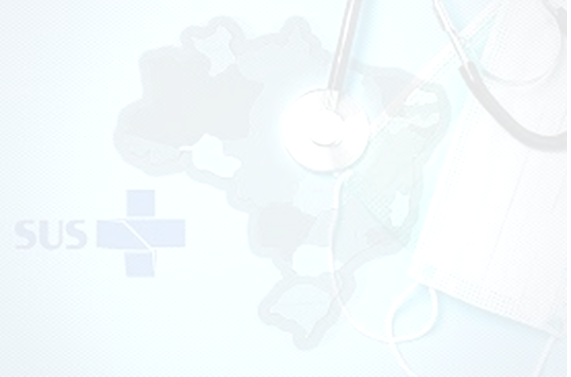 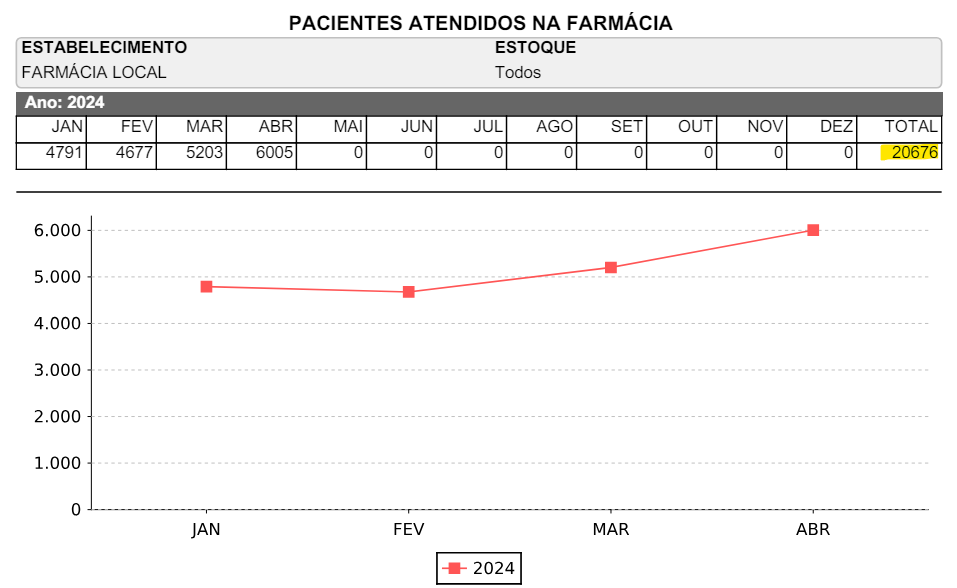 Dispensados comprimidos e frascos: 1.671.257 unidades.
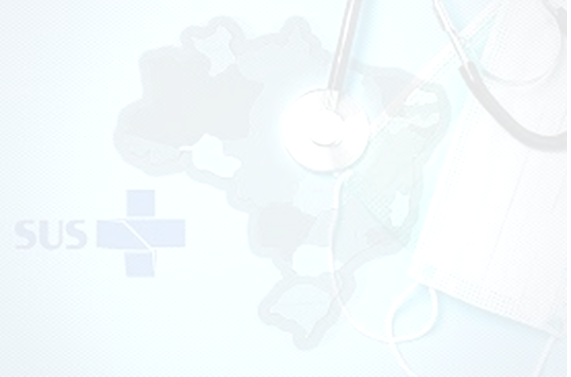 Internações Hospitalares em 2024 até março
Caráter de Internação
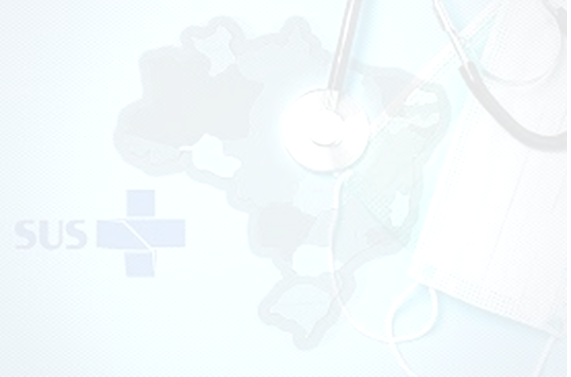 Taxa de Incidência da Dengue em 2024
Dados acessado em 07 de maio de 2024.
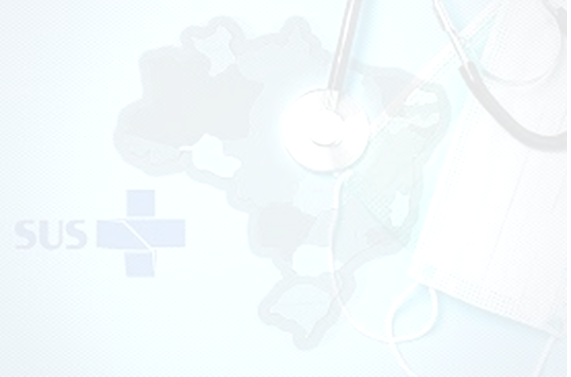 Nascimentos
Ocorreu uma diminuição no número de nascimentos ao realizarmos uma comparação com primeiro quadrimestre de 2023. 
Prevaleceram as cesárias, mas apenas por um nascimento.
Acesso aos dados em 12/09. Dados podem sofrer alterações
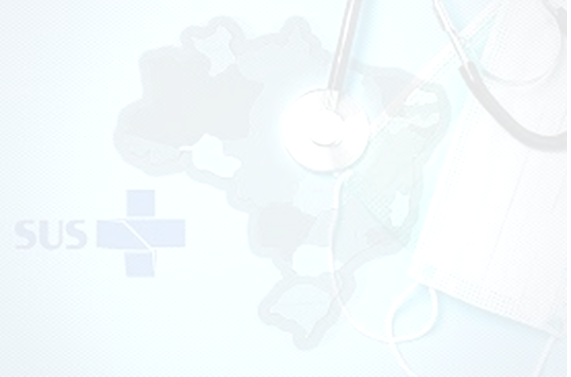 Cobertura Vacinal dos últimos anos
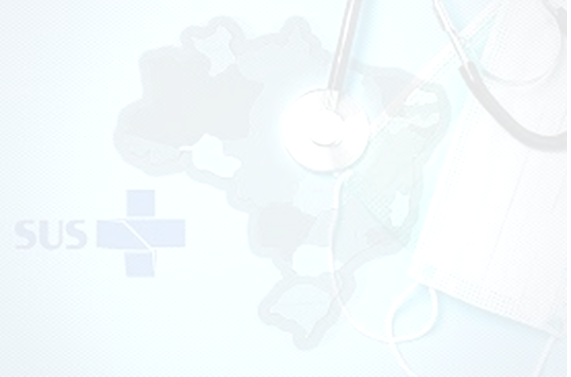 Óbitos
Ocorreu um aumento no numero de óbitos ao realizarmos comparação com primeiro quadrimestre de 2023. 
Prevaleceram os óbitos do sexo masculino nesse quadrimestre.
Acesso aos dados em 12/05. Dados podem sofrer alterações
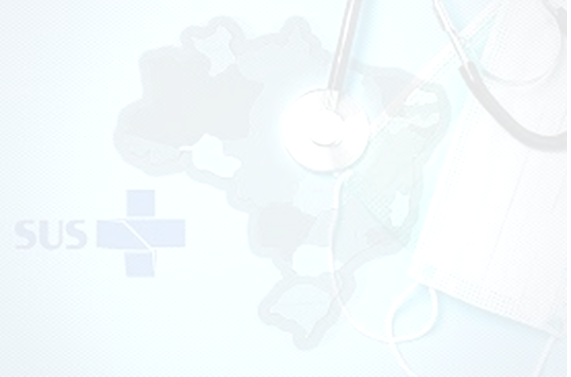 Óbitos por Cid/2024
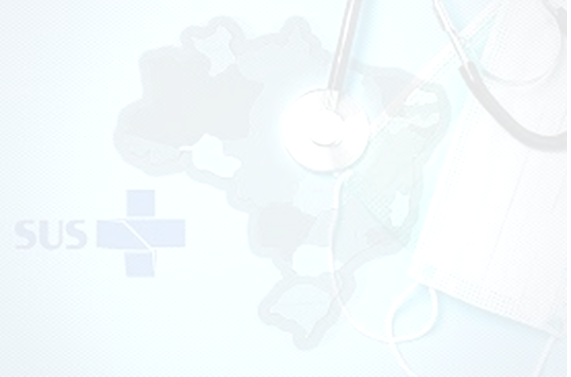 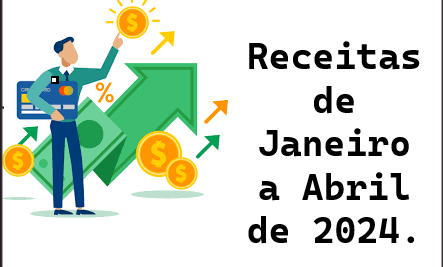 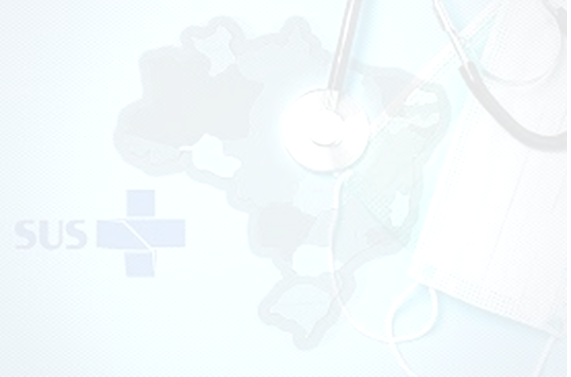 Repasses Fundo a Fundo 2024
Repasse Estadual 2024